EARTH HOUR
Join the Biggest Hour for Earth
WHEN IS EARTH HOUR?
PREPARE BY TURNING OFF
JUST ENJOY YOUR TIME
It takes place on the last Saturday of March at 8:30 PM local time.
Turn off all non-essential lights and electronics for one hour.
Try non-electric activities such as chatting with loved ones, reading, or playing games.
SHARE YOUR EARTH HOUR EXPERIENCE
KEEP THE POST-EARTH HOUR GOING!
Remember to take small steps like turning off lights and reducing single-use plastic.
Show and spread awareness on social media.
Following these steps can help promote sustainability awareness and
accelerate the movement to reduce carbon emissions worldwide.
EARTH HOUR
Join the Biggest Hour for Earth
WHEN IS EARTH HOUR?
It takes place on the last Saturday of March at 8:30 PM local time.
PREPARE BY TURNING OFF
Turn off all non-essential lights and electronics for one hour.
JUST ENJOY YOUR TIME
Engage in non-electric activities like chatting with loved ones, reading, or playing games.
SHARE YOUR EXPERIENCE
Display and raise awareness about your Earth Hour experience on social media.
KEEP THE POST-EARTH HOUR GOING!
Remember to take small steps like turning off lights and reducing single-use plastic.
RESOURCE PAGE
Use these design resources in your Canva Presentation.
Colors
Fonts
This presentation template
uses the following free fonts:
TITLES:
LUCKIEST GUY

BODY COPY:
POPPINS
#FFDE59
#EFF4BF
#004AAD
#41B93C
You can find these fonts online too.
Design Elements
CREDITS
This presentation template is free for everyone to use
thanks to the following:
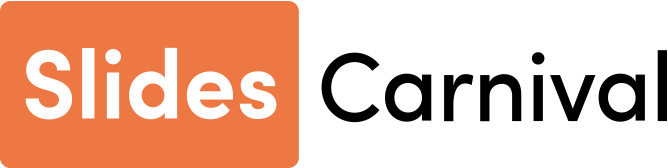 for the presentation template
Pexels, Pixabay
for the photos
HAPPY DESIGNING!